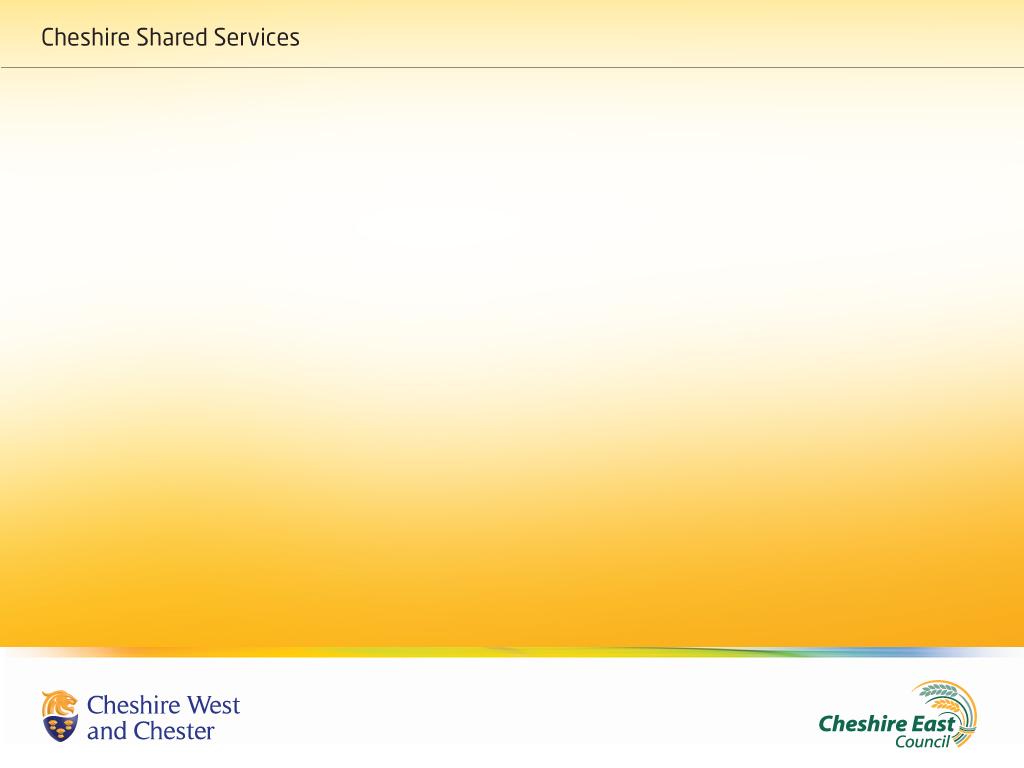 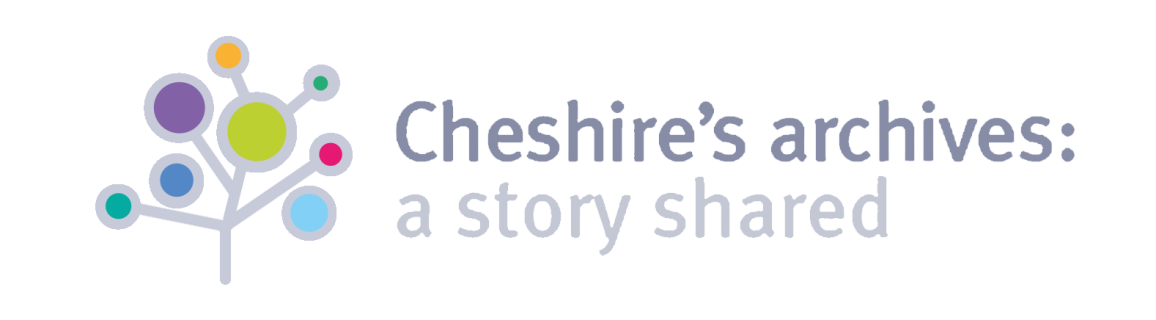 http://cheshirestoryshared.org

http://www.cheshirearchives.org.uk
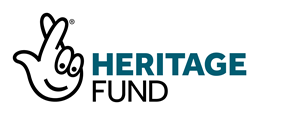 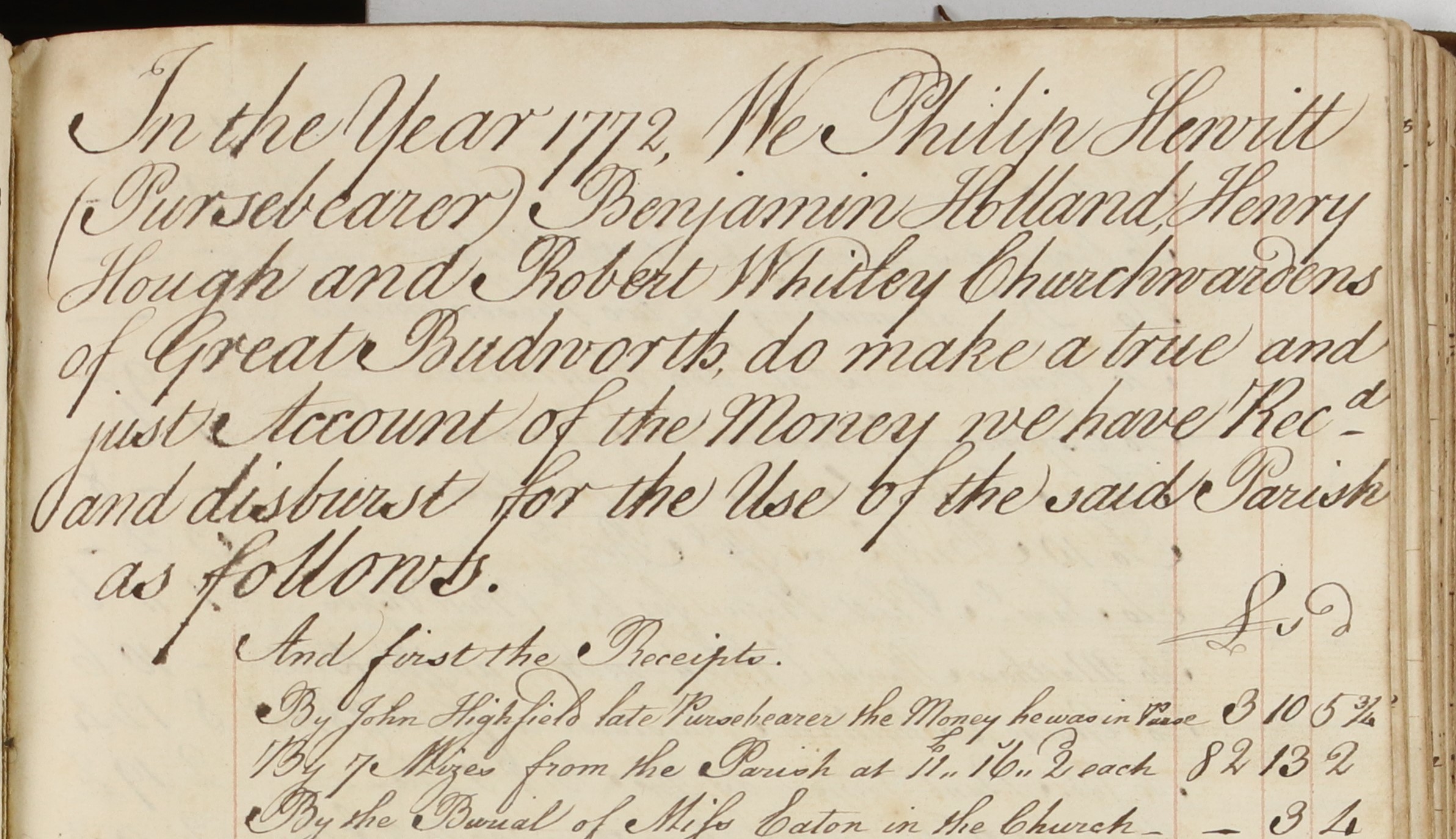 Accredited Archive service and Diocesan Archive
12 miles of archives, books, maps and photographs, 12th-21st centuries
Extensive online presence and services
Outreach and volunteers
Local access in libraries
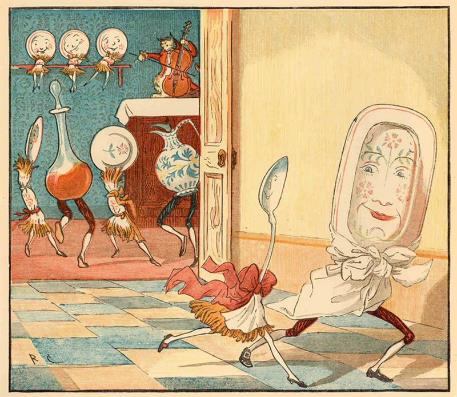 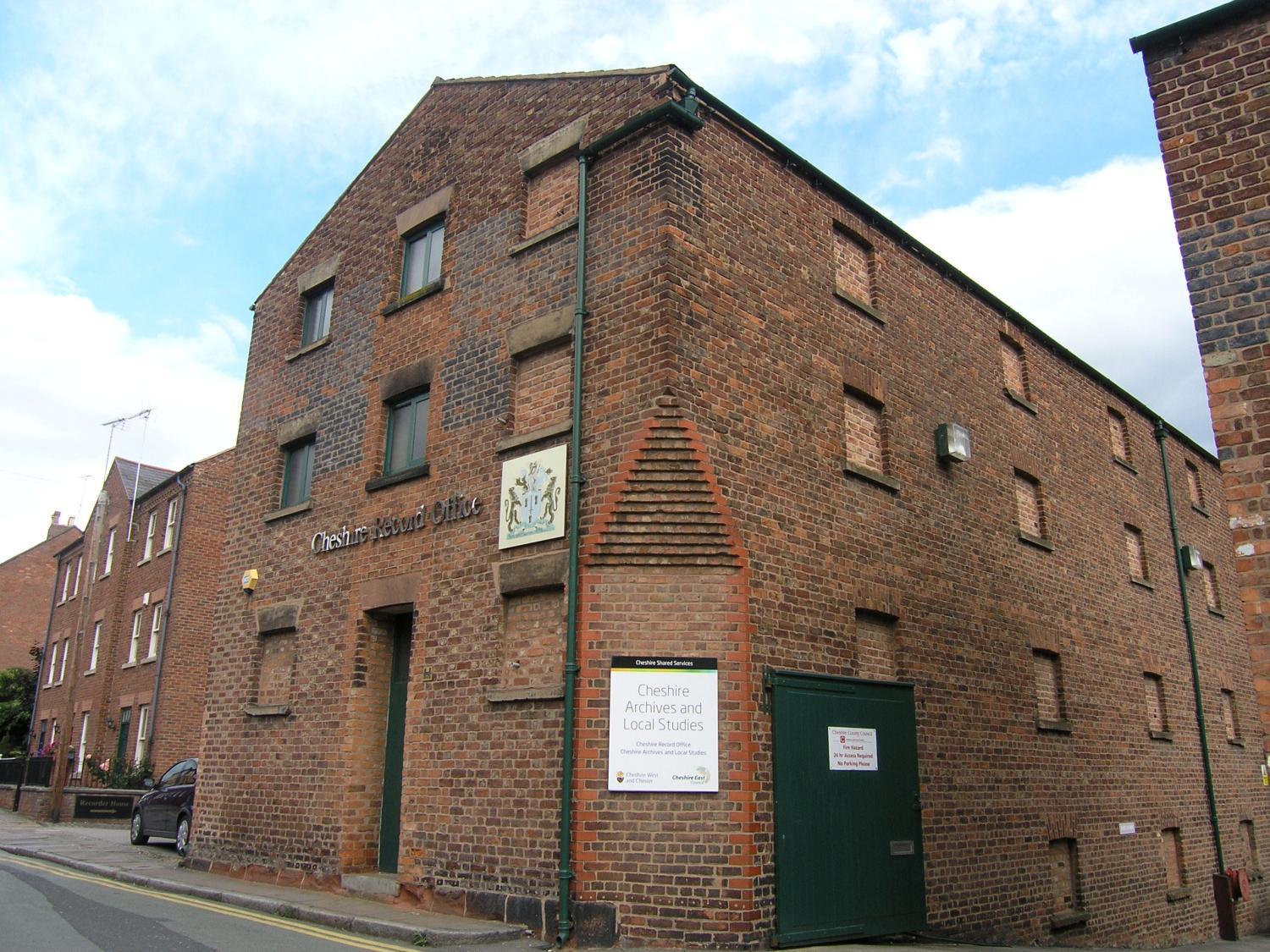 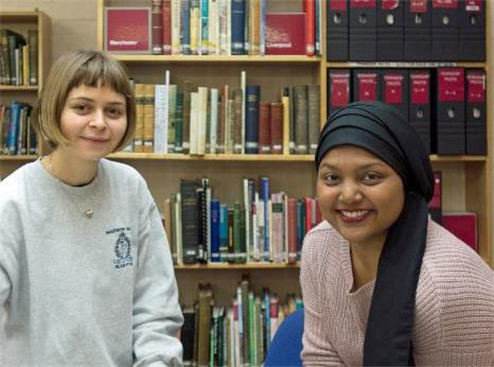 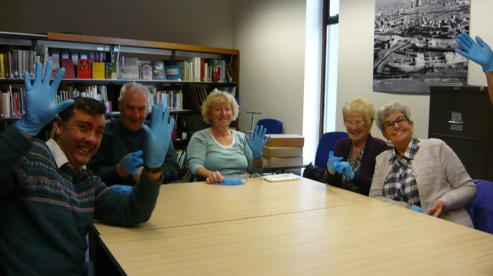 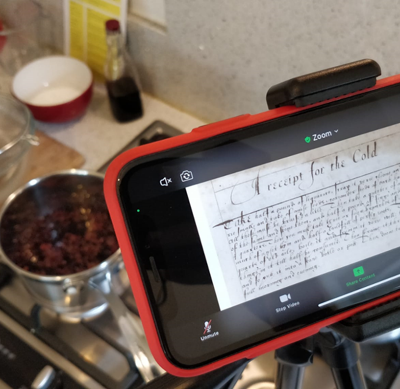 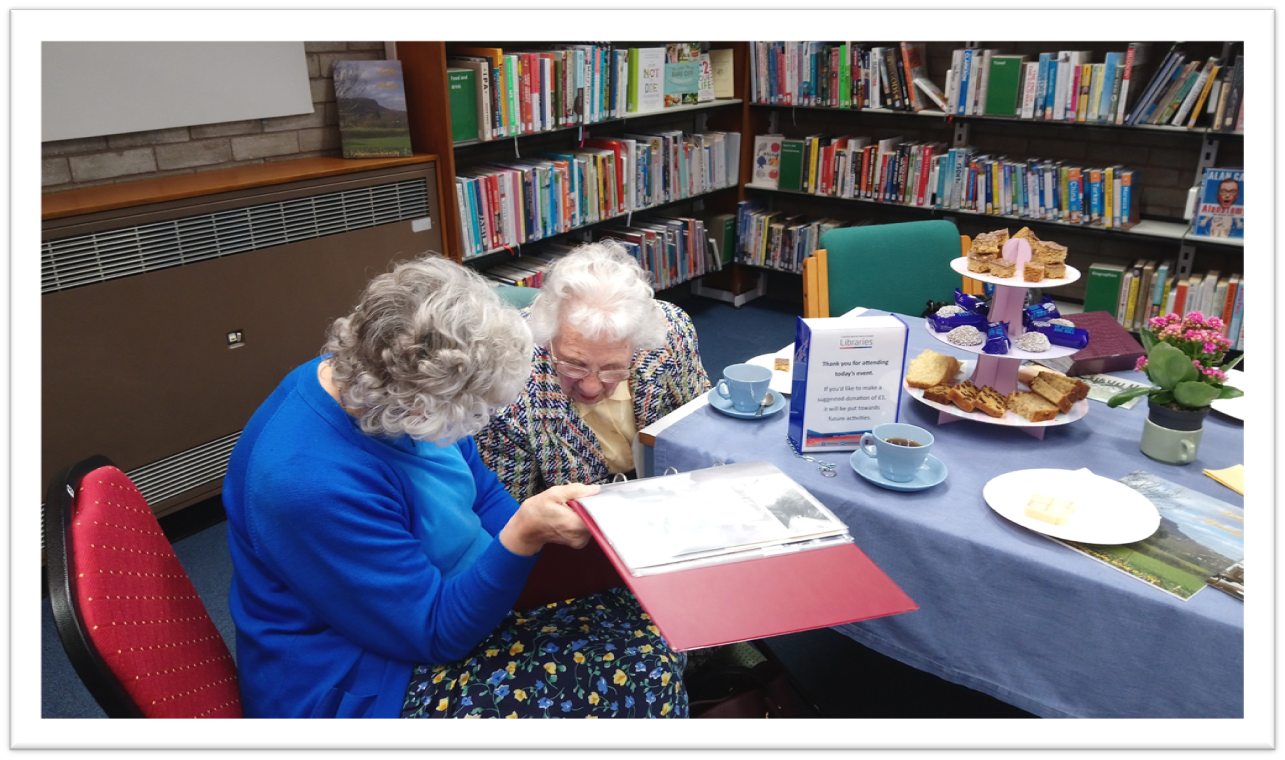 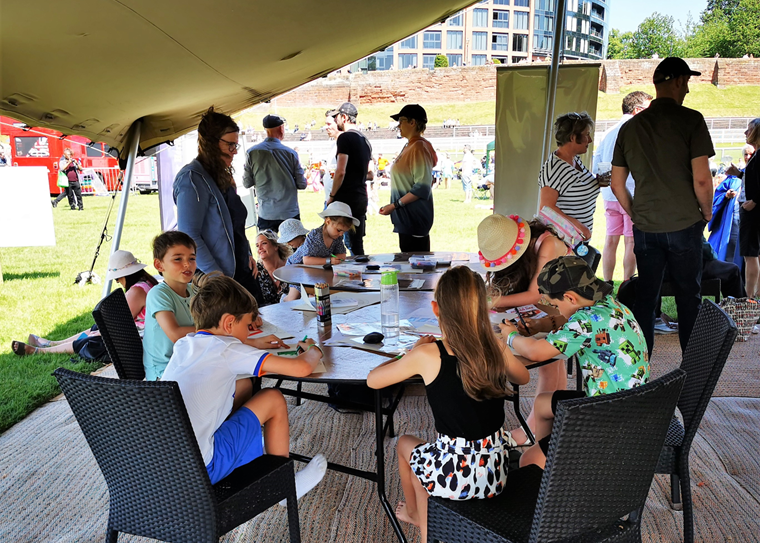 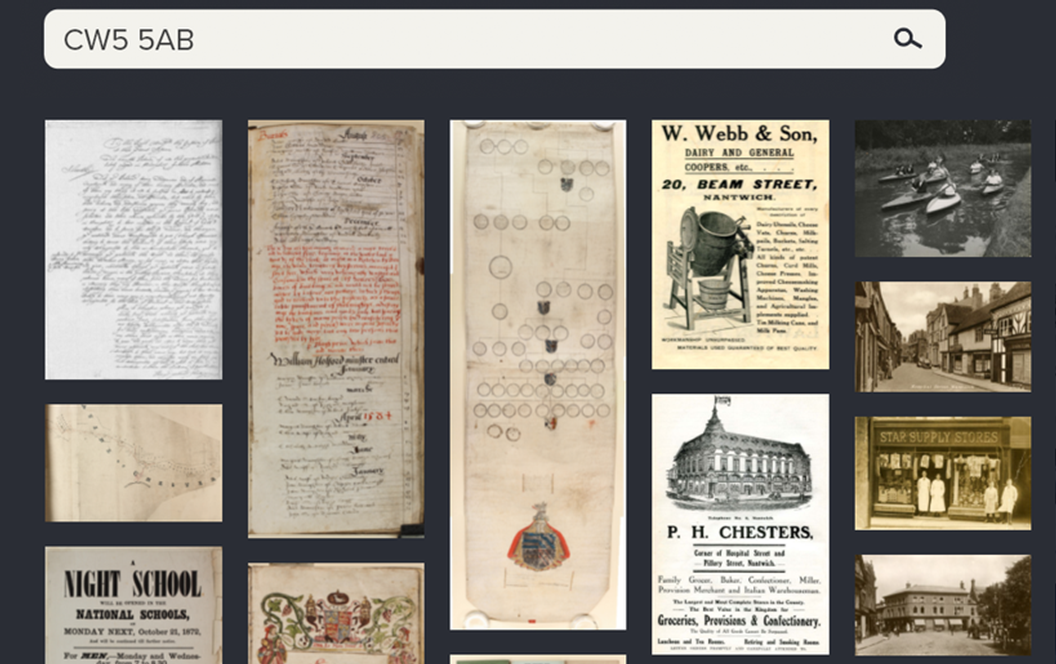 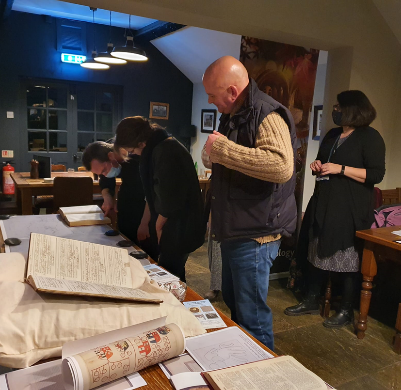 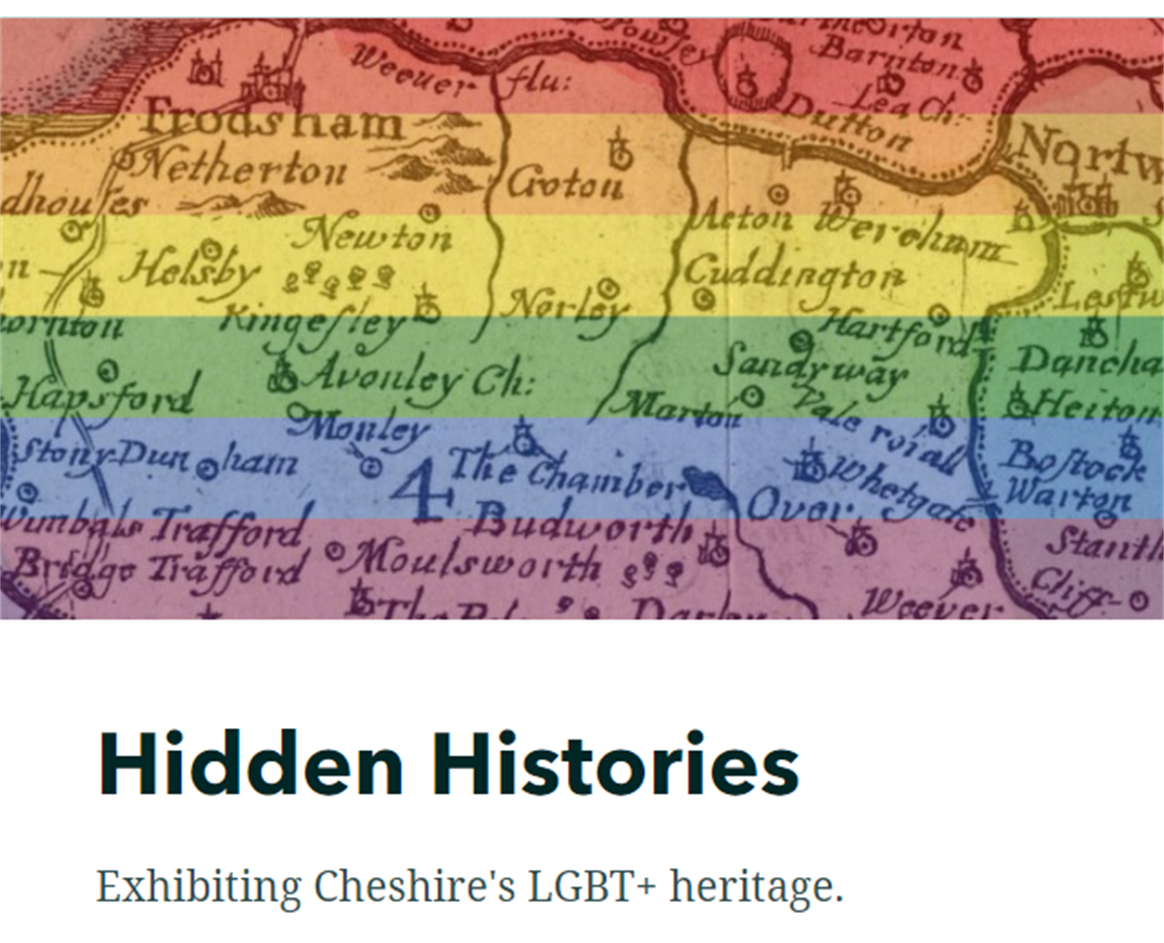 Making archives more accessible in new ways, to more people
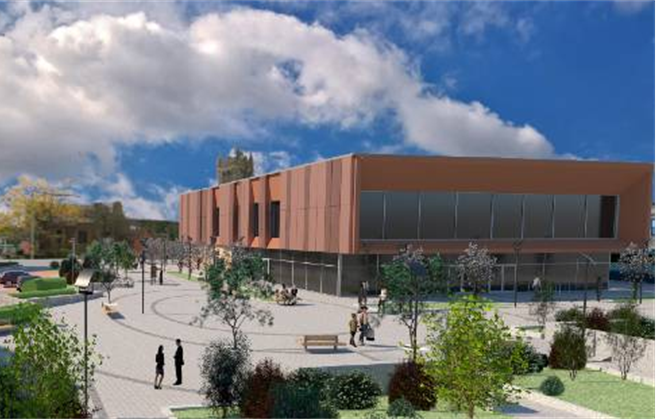 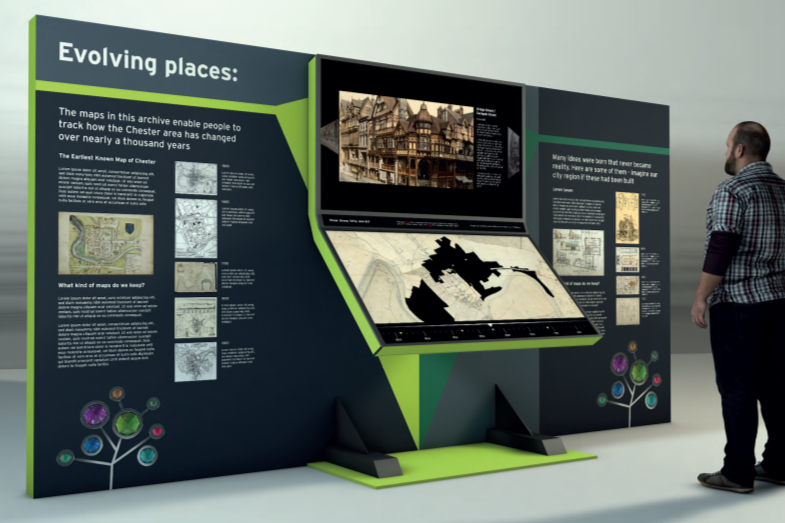 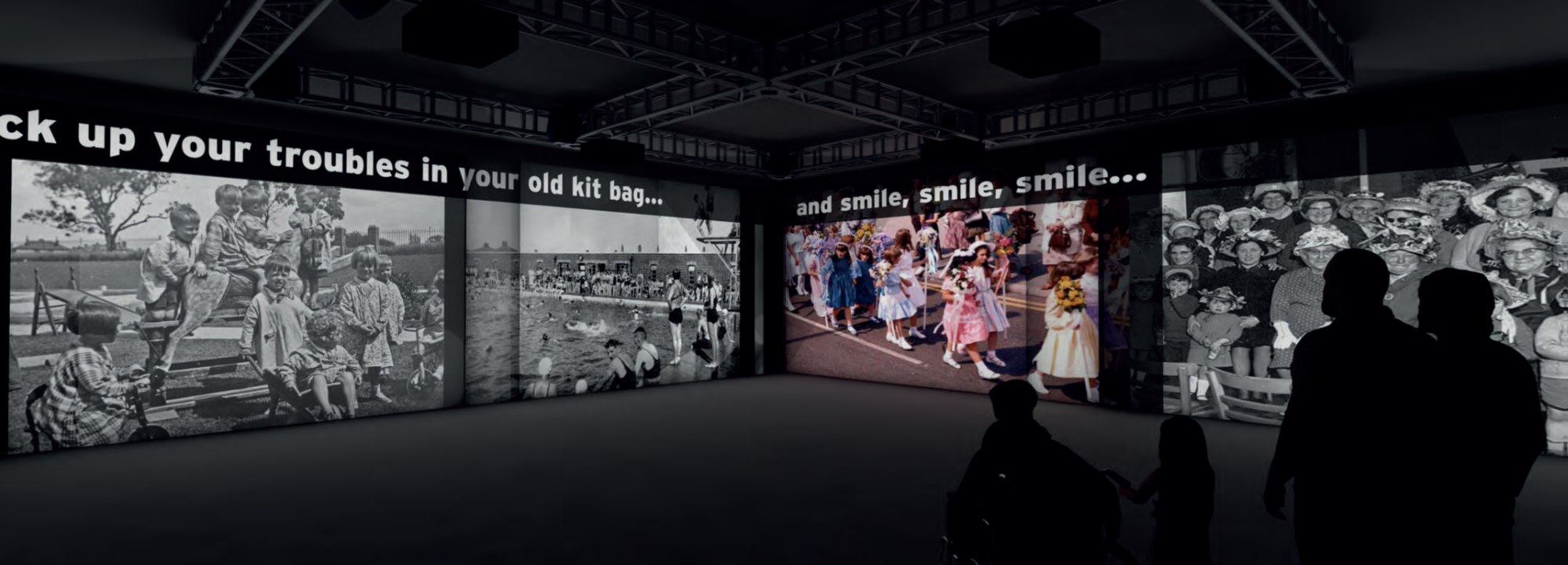 History centres in Chester and Crewe 2026
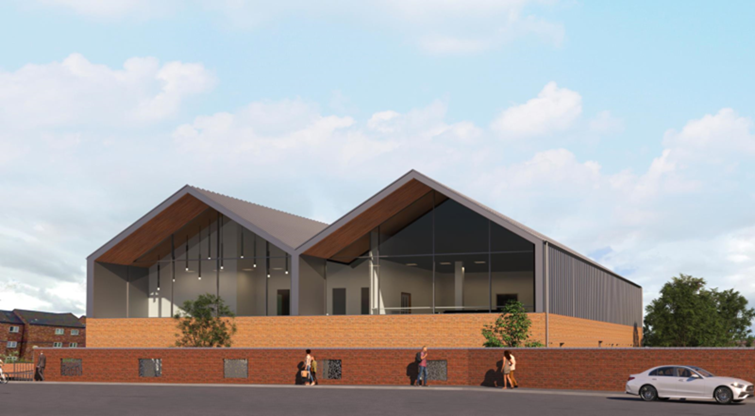